LOGO
Free
POWERPOINT 
TEMPLATE
Insert the Subtitle of Your Presentation
https://www.freeppt7.com
PART
1
Click here to add a title
Click here to add a title
Title numbers, etc., can be changed by clicking and re-entering, and fonts, font sizes, colors, leadings, and so on can be modified in the top Start panel. Suggested body12Number,1.3Double word spacing.
Click here to add a title
1
89%
78%
Title numbers, etc., can be changed by clicking and re-entering, and fonts, font sizes, colors, leadings, and so on can be modified in the top Start panel. Suggested body12Number,1.3Double word spacing.
68%
43%
Title numbers, etc., can be changed by clicking and re-entering, and fonts, font sizes, colors, leadings, and so on can be modified in the top Start panel. Suggested body12Number,1.3Double word spacing.
Fonts, font sizes, colors, leadings, and so on can be modified in the Start panel at the top.
Title numbers, etc., can be changed by clicking and re-entering, and fonts, font sizes, colors, leadings, and so on can be modified in the top Start panel. Suggested body12Number,1.3Double word spacing.
Title numbers, etc., can be changed by clicking and re-entering, and fonts, etc. can be modified in the Start panel at the top. Suggested body12Number,1.3Double word spacing.
TEXT
Title numbers, etc., can be changed by clicking and re-entering, and fonts, etc. can be modified in the Start panel at the top. Suggested body12Number,1.3Double word spacing.
Title numbers, etc., can be changed by clicking and re-entering, and fonts, etc. can be modified in the Start panel at the top. Suggested body12Number,1.3Double word spacing.
Title numbers, etc., can be changed by clicking and re-entering, and fonts, etc. can be modified in the Start panel at the top. Suggested body12Number,1.3Double word spacing.
Title numbers, etc., can be changed by clicking and re-entering, and fonts, etc. can be modified in the Start panel at the top. Suggested body12Number,1.3Double word spacing.
1
55%
34%
TEXT
TEXT
Fonts, font sizes, colors, leadings, and so on can be modified in the Start panel at the top.
Fonts, font sizes, colors, leadings, and so on can be modified in the Start panel at the top.
Click here
Add a title
TEXT
TEXT
Fonts, font sizes, colors, leadings, and so on can be modified in the Start panel at the top.
Fonts, font sizes, colors, leadings, and so on can be modified in the Start panel at the top.
87%
67%
Title numbers, etc., can be changed by clicking and re-entering, and fonts, font sizes, colors, leadings, and so on can be modified in the top Start panel. Suggested body12Number,1.3Double word spacing.
3
Click here to add a title
Click here to add a title
Title numbers, etc., can be changed by clicking and re-entering, and fonts, font sizes, colors, leadings, and so on can be modified in the top Start panel. Suggested body12Number,1.3Double word spacing.
Title numbers, etc., can be changed by clicking and re-entering, and fonts, font sizes, colors, leadings, and so on can be modified in the top Start panel. Suggested body14Number,1.3Double word spacing.
ADD YOUR TITLE HERE
ADD TITLE
89%
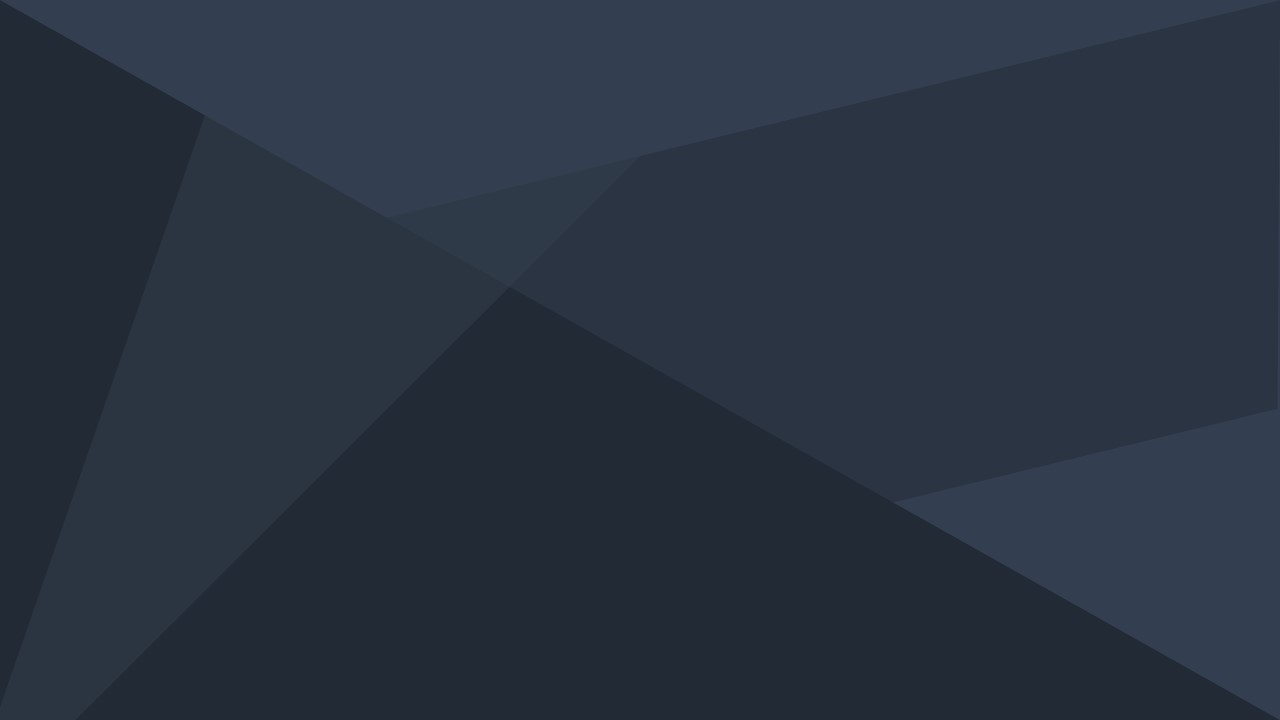 64%
Title numbers, etc., can be changed by clicking and re-entering, and fonts, font sizes, colors, leadings, and so on can be modified in the top Start panel.
Title numbers, etc., can be changed by clicking and re-entering, and fonts, font sizes, colors, leadings, and so on can be modified in the top Start panel.
PART
2
Click here to add a title
Click here to add a title
Title numbers, etc., can be changed by clicking and re-entering, and fonts, font sizes, colors, leadings, and so on can be modified in the top Start panel. Suggested body12Number,1.3Double word spacing.
67%
ADD YOUR TITLE HERE
Fonts, font sizes, colors, leadings, and so on can be modified in the Start panel at the top.
ADD TITLE
Guangdong GUANGDONG
53%
Fonts, font sizes, colors, leadings, and so on can be modified in the Start panel at the top.
Fujian FUJIAN
48%
Fonts, font sizes, colors, leadings, and so on can be modified in the Start panel at the top.
Heilongjiang HEILONGJIANG
TEXT A
ADD TITLE
Title numbers, etc., can be changed by clicking and re-entering, and fonts, font sizes, colors, leadings, and so on can be modified in the top Start panel. Suggested body12Number,1.3Double word spacing.
Fonts, font sizes, colors, leadings, and so on can be modified in the Start panel at the top.
TEXT
TEXT
Fonts, font sizes, colors, leadings, and so on can be modified in the Start panel at the top.
TEXT
TEXT
Fonts, font sizes, colors, leadings, and so on can be modified in the Start panel at the top.
TEXT
TEXT
TEXT B
Fonts, font sizes, colors, leadings, and so on can be modified in the Start panel at the top.
TEXT
TEXT
2
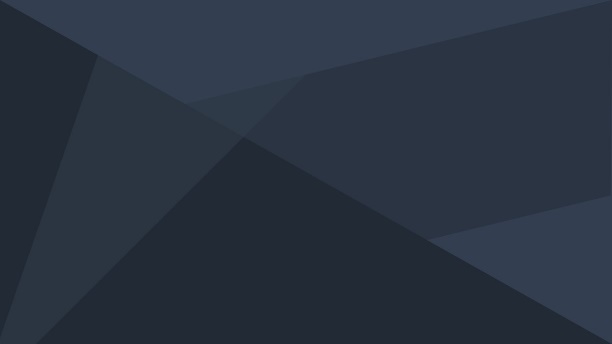 Title numbers, etc., can be changed by clicking and re-entering, and fonts, font sizes, colors, leadings, and so on can be modified in the top Start panel. Suggested body12Number,1.3Double word spacing.
Title numbers, etc., can be changed by clicking and re-entering, and fonts, font sizes, colors, leadings, and so on can be modified in the top Start panel. Suggested body12Number,1.3Double word spacing.
Title numbers, etc., can be changed by clicking and re-entering, and fonts, font sizes, colors, leadings, and so on can be modified in the top Start panel. Suggested body12Number,1.3Double word spacing.
Fonts, fonts, colors, leadings, etc. can be used in the Top Start panelModify. Fonts, font sizes, colors, leadings, and so on can be modified in the Start panel at the top.
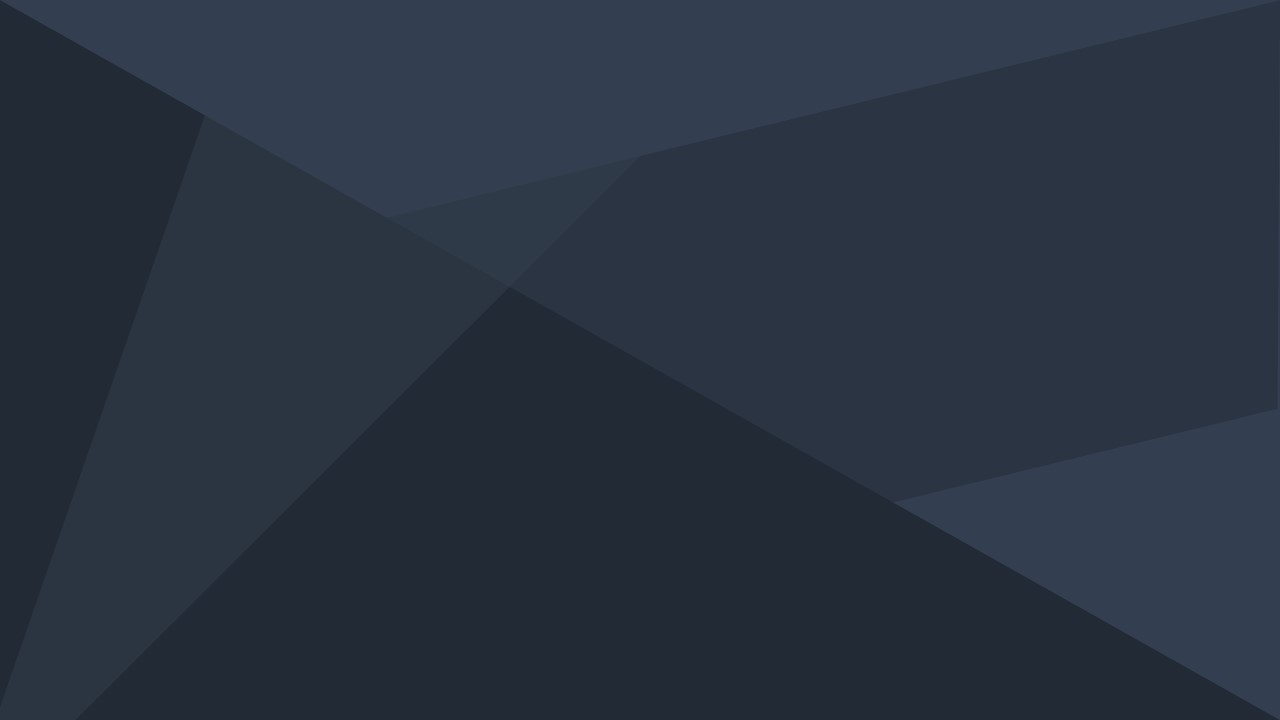 Title numbers, etc., can be changed by clicking and re-entering, and fonts, font sizes, colors, leadings, and so on can be modified in the top Start panel. Suggested body12Number,1.3Double word spacing.
Click here to add a title
Title numbers, etc., can be changed by clicking and re-entering, and fonts, font sizes, colors, leadings, and so on can be modified in the top Start panel. Suggested body12Number,1.3Double word spacing.
Title numbers, etc., can be changed by clicking and re-entering, and fonts, font sizes, colors, leadings, and so on can be modified in the top Start panel. Suggested body12Number,1.3Double word spacing.
Title numbers, etc., can be changed by clicking and re-entering, and fonts, font sizes, colors, leadings, and so on can be modified in the top Start panel. Suggested body12Number,1.3Double word spacing.
ADD YOUR TITLE HERE
Title numbers, etc., can be changed by clicking and re-entering, and fonts, font sizes, colors, leadings, and so on can be modified in the top Start panel.
ADD TITLE
Title numbers, etc., can be changed by clicking and re-entering, and fonts, font sizes, colors, leadings, and so on can be modified in the top Start panel.
Title numbers, etc., can be changed by clicking and re-entering, and fonts, font sizes, colors, leadings, and so on can be modified in the top Start panel.
PART
3
Click here to add a title
Click here to add a title
Title numbers, etc., can be changed by clicking and re-entering, and fonts, font sizes, colors, leadings, and so on can be modified in the top Start panel. Suggested body12Number,1.3Double word spacing.
Click here to addTitle
89%
TEXT
TEXT
TEXT
Title numbers, etc., can be changed by clicking and re-entering, and fonts, font sizes, colors, leadings, and so on can be modified in the top Start panel. Suggested body12Number,1.3Double word spacing.
TEXT
TEXT
TEXT
TEXT
TEXT
Click here to add a title
Click here to add a title Click here to add a title
ADD YOUR TITLE HERE
ADD TITLE
64%
Title numbers, etc., can be changed by clicking and re-entering, and fonts, font sizes, colors, leadings, and so on can be modified in the top Start panel. Suggested body12Number,1.3Double word spacing.
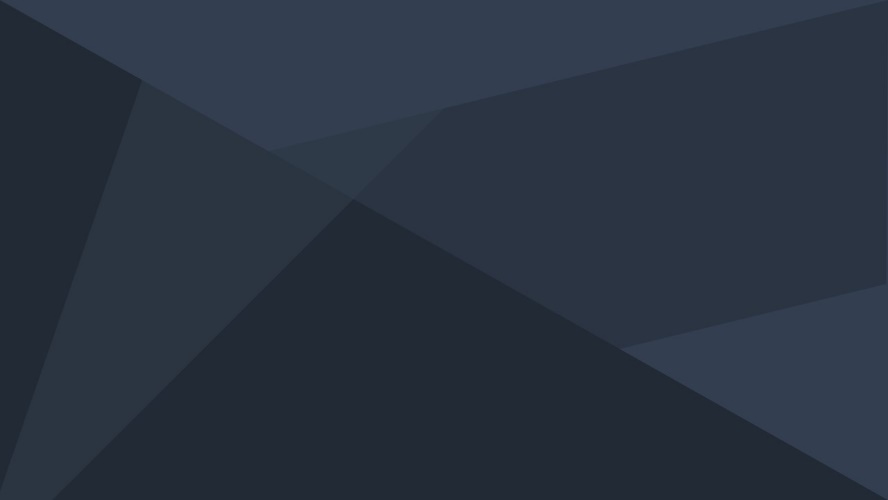 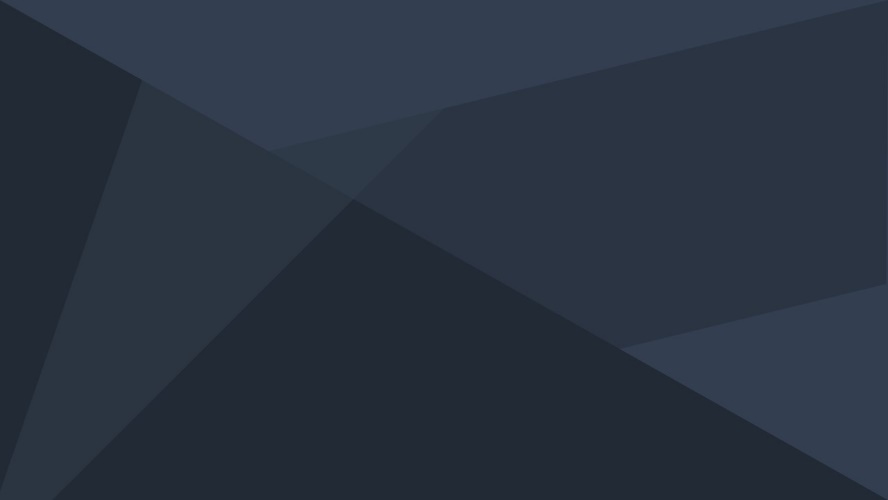 Title numbers, etc., can be changed by clicking and re-entering, and fonts, font sizes, colors, leadings, and so on can be modified in the top Start panel.
TEXT
TEXT
TEXT
64%
Title numbers, etc., can be changed by clicking and re-entering, and fonts, font sizes, colors, leadings, and so on can be modified in the top Start panel.
TEXT
TEXT
3
01
02
03
04
Title numbers, etc., can be changed by clicking and re-entering, and fonts, font sizes, colors, leadings, and so on can be modified in the top Start panel.
Title numbers, etc., can be changed by clicking and re-entering, and fonts, font sizes, colors, leadings, and so on can be modified in the top Start panel.
Title numbers, etc., can be changed by clicking and re-entering, and fonts, font sizes, colors, leadings, and so on can be modified in the top Start panel.
Title numbers, etc., can be changed by clicking and re-entering, and fonts, font sizes, colors, leadings, and so on can be modified in the top Start panel.
LOGO
2020
THANK
YOU!
Title numbers, etc. can be changed by clicking and re-entering, suggested body12Number,1.3Double word spacing.
Insert the Subtitle of Your Presentation
https://www.freeppt7.com